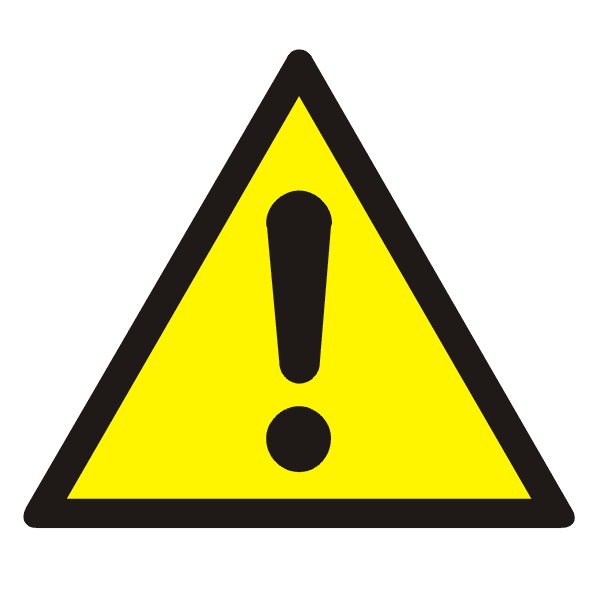 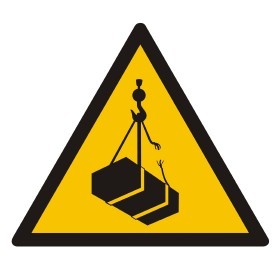 UWAGA!
STREFA NIEBEZPIECZNA
OPERACJE DŹWIGOWE
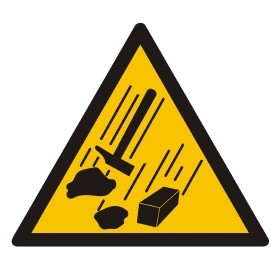 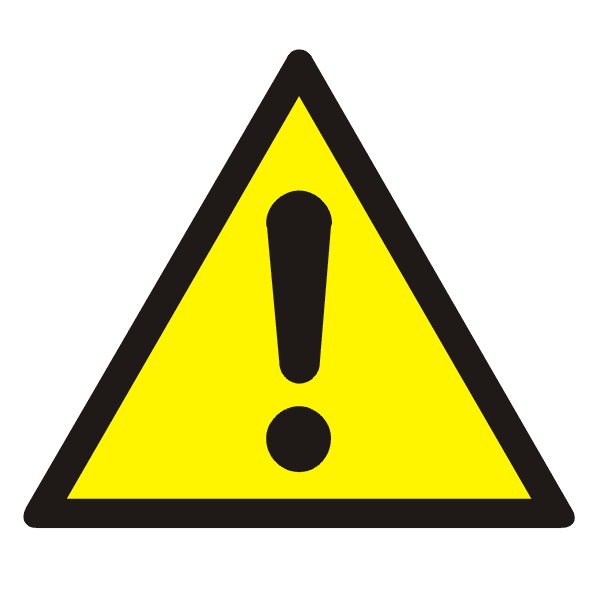 UWAGA!
STREFA NIEBEZPIECZNA
PRACE NA WYSOKOŚCI
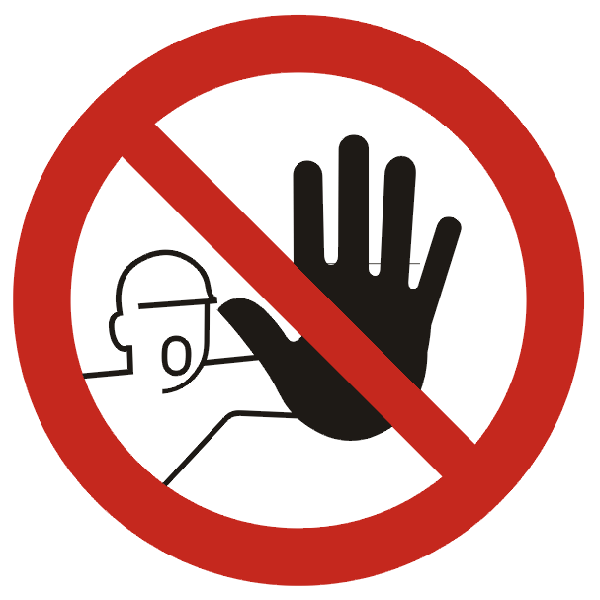 STOP!
STREFA NIEBEZPIECZNA
WEJŚCIE TYLKO
W SZELKACH (+system asekuracyjny)
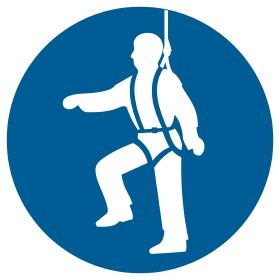 [Speaker Notes: ZNAK MA ZASTOSOWANIE PRZY OZNAKOWANIU WEJŚCIA NP.: W REJON PRAC SZALUNKOWYCH, GDZIE NIE MA MOŻLIWOŚCI ZAPEWNIENIA SYSTEMOWEGO ZABEZPIECZENIA KRAWĘDZI (BARIERKI, SIATKI SYSTEMOWE)]
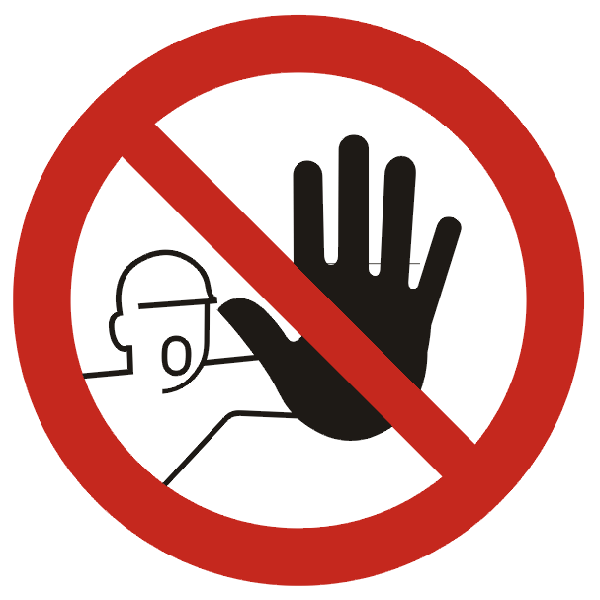 ZAKAZ WSTĘPU